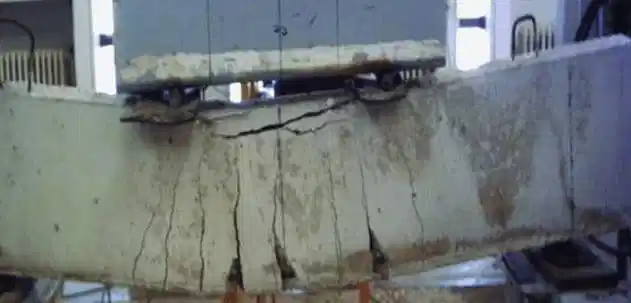 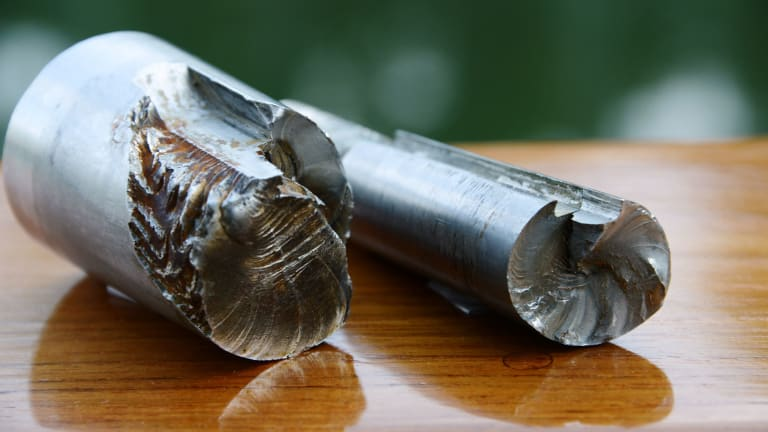 Introdução à Mecânica dos Sólidos (LOM3081)
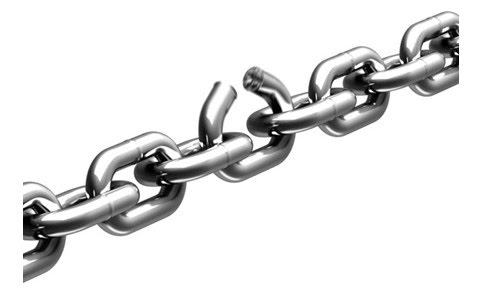 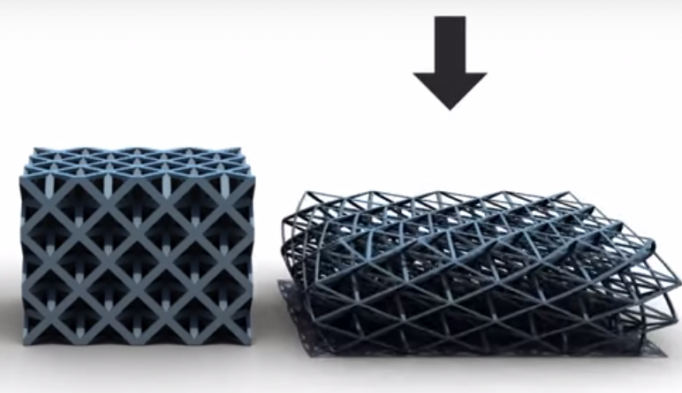 Prof. Dr. João Paulo Pascon
DEMAR / EEL / USP
Semana passada (Aula 12)
5. Estado Plano de Tensão
5.1. Definição de EPT
5.2. Equações de transformação
5.3. Tensões principais
5.4. Máximo cisalhamento no plano
5.5. Círculo de Mohr
5.6. Cisalhamento máximo absoluto
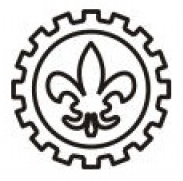 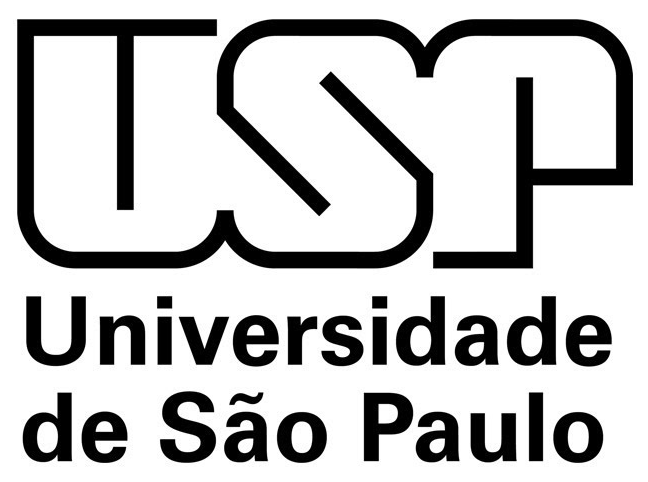 LOM3081 – Introdução à Mecânica dos Sólidos – Prof. Dr. João Paulo Pascon
Aula 13. EPD
6. Estado Plano de Deformação
6.1. Definição de EPD
6.2. Equações de transformação
6.3. Deformações principais
6.4. Máxima distorção no plano
* Rosetas de deformação
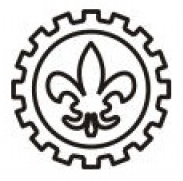 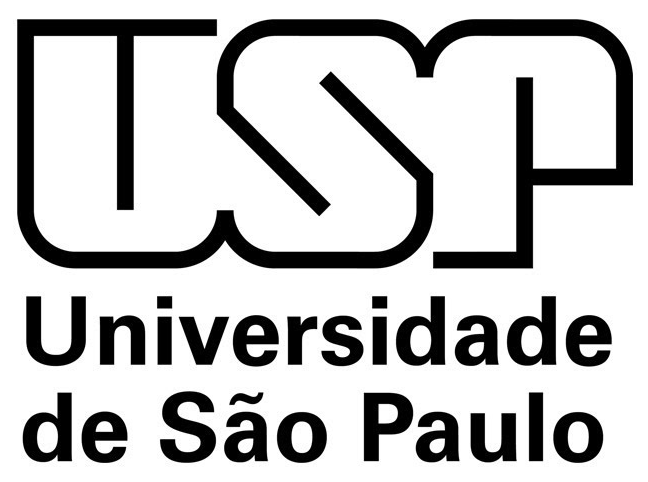 LOM3081 – Introdução à Mecânica dos Sólidos – Prof. Dr. João Paulo Pascon
Aula 13. Estado Plano de Deformação
Objetivos da aula de hoje:
 Definir o conceito de EPD
 Demonstrar as equações de transformação para o EPD
 Obter as fórmulas para deformações principais e máxima distorção no plano
 Aplicar as equações no caso de rosetas de deformação
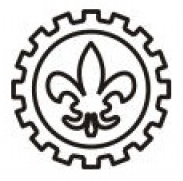 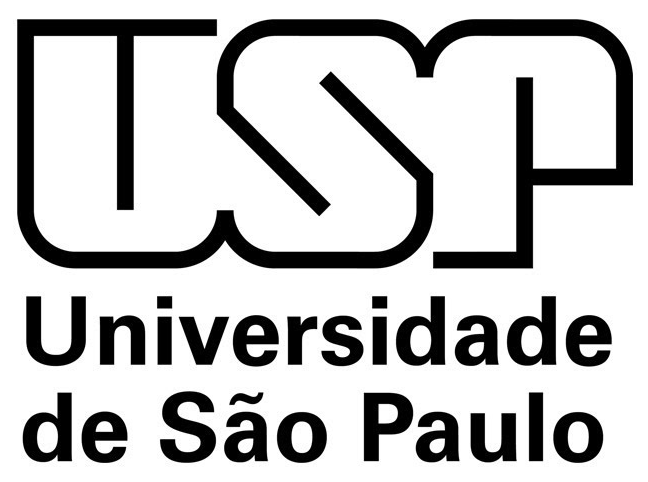 LOM3081 – Introdução à Mecânica dos Sólidos – Prof. Dr. João Paulo Pascon
6.1. Definição de EPD
Componentes de deformação
 Normal
 Distorção
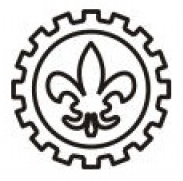 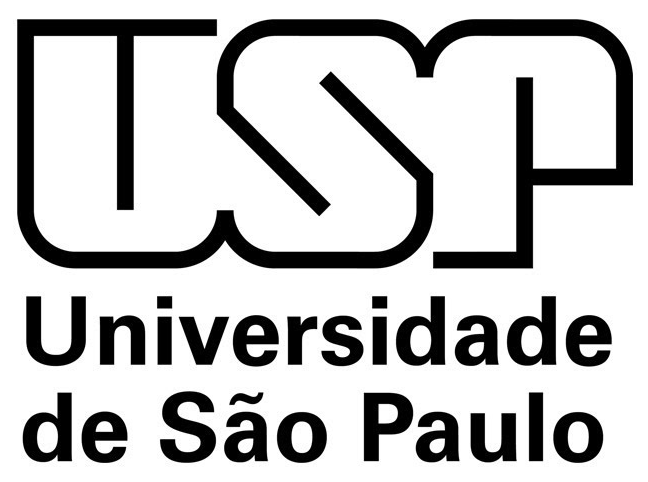 LOM3081 – Introdução à Mecânica dos Sólidos – Prof. Dr. João Paulo Pascon
6.1. Definição de EPD
Estado geral de deformação:
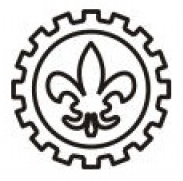 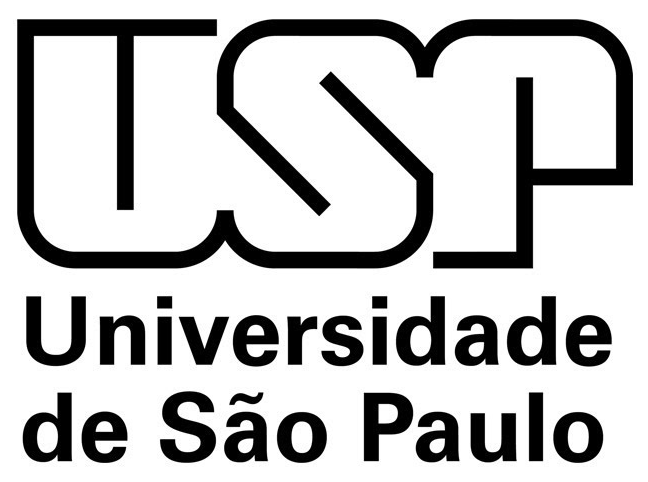 LOM3081 – Introdução à Mecânica dos Sólidos – Prof. Dr. João Paulo Pascon
6.1. Definição de EPD
Estado plano de deformação:
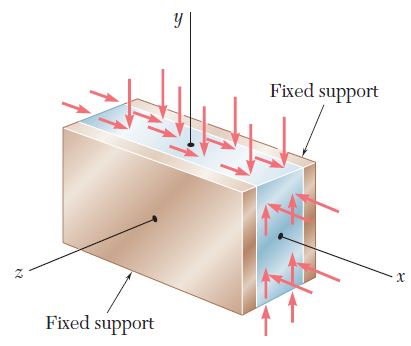 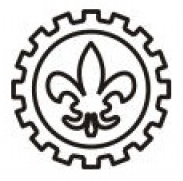 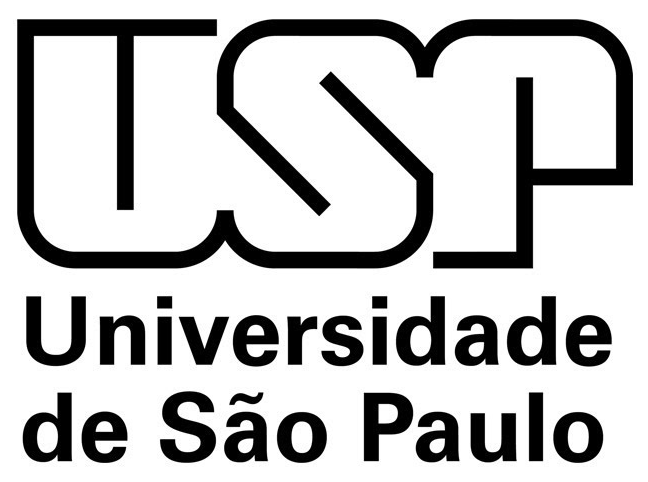 LOM3081 – Introdução à Mecânica dos Sólidos – Prof. Dr. João Paulo Pascon
Exemplo 6.1. EPD
Para a mudança de forma ocorrida na chapa ao lado, determinar as componentes planas de deformação.
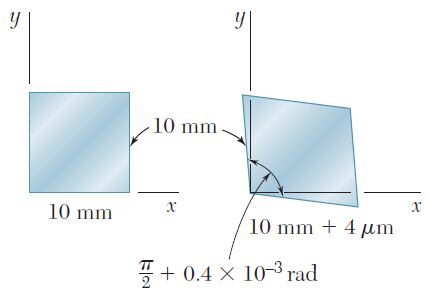 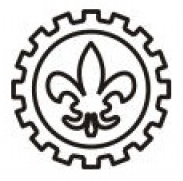 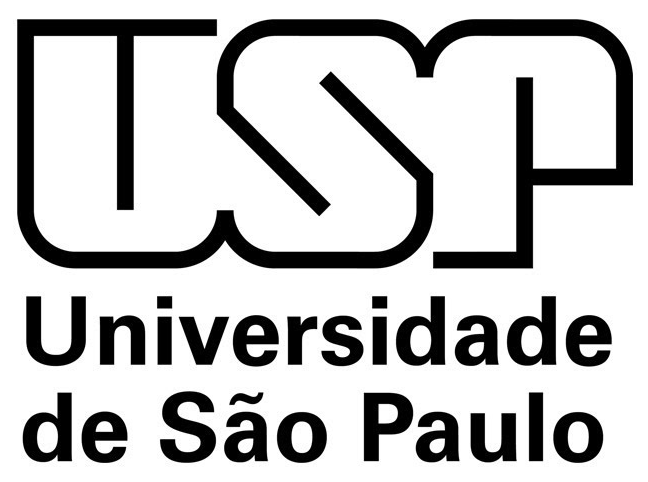 LOM3081 – Introdução à Mecânica dos Sólidos – Prof. Dr. João Paulo Pascon
Exemplo 6.1. EPD
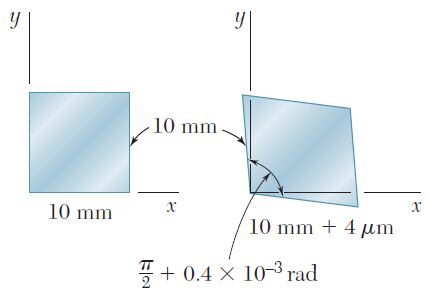 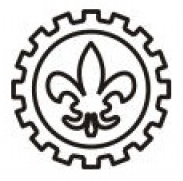 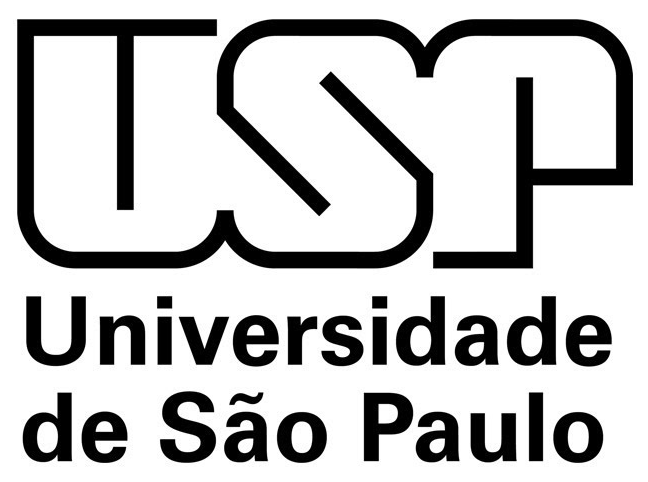 LOM3081 – Introdução à Mecânica dos Sólidos – Prof. Dr. João Paulo Pascon
Exemplo 6.1. EPD
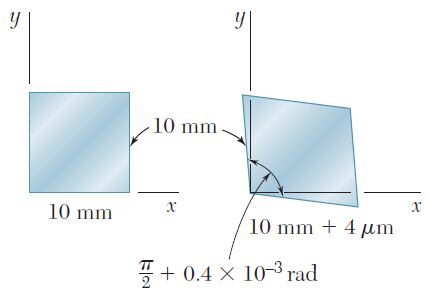 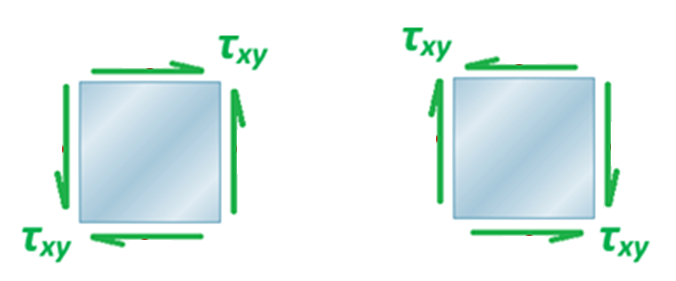 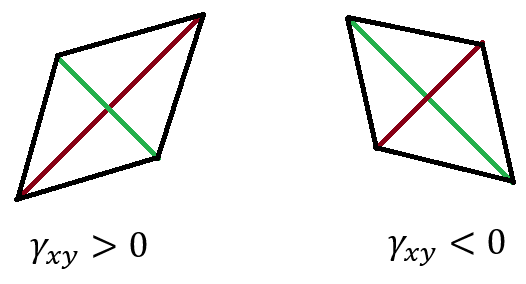 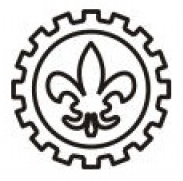 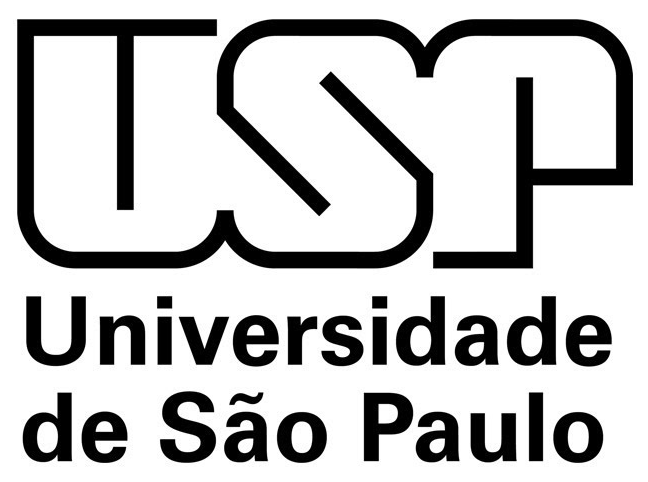 LOM3081 – Introdução à Mecânica dos Sólidos – Prof. Dr. João Paulo Pascon
6.2. Equações de transformação (EPD)
EPT
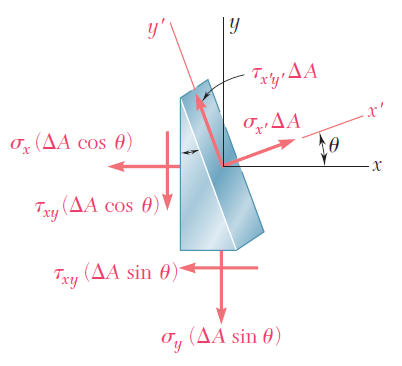 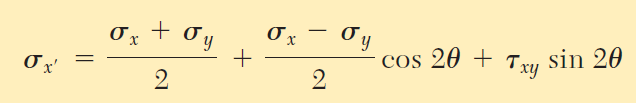 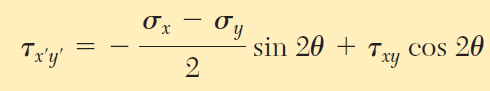 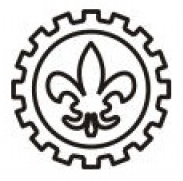 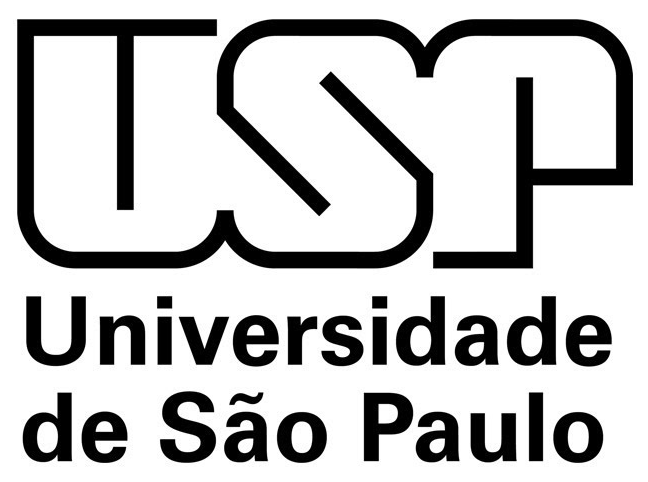 LOM3081 – Introdução à Mecânica dos Sólidos – Prof. Dr. João Paulo Pascon
6.2. Equações de transformação
EPD (compatibilidade geométrica)
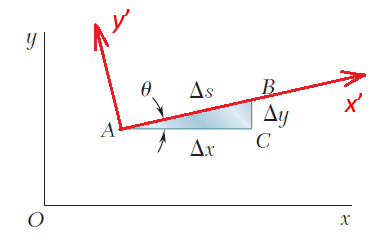 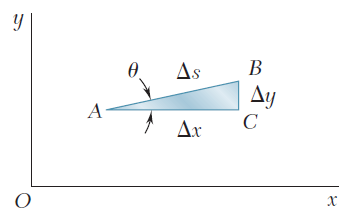 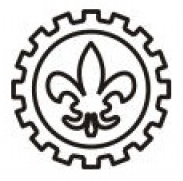 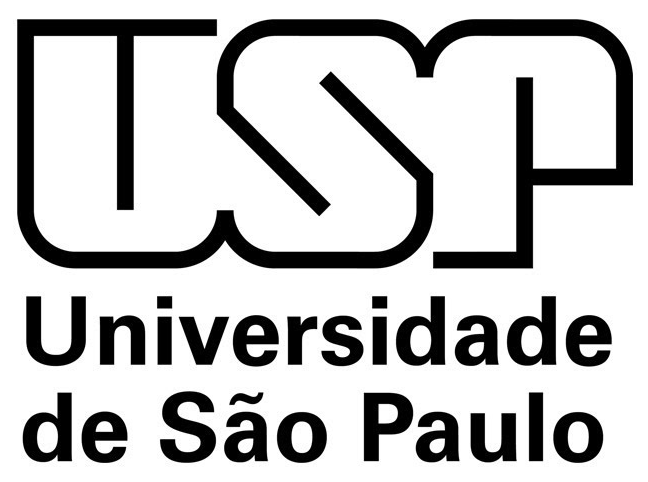 LOM3081 – Introdução à Mecânica dos Sólidos – Prof. Dr. João Paulo Pascon
6.2. Equações de transformação
Geometria final em função das deformações
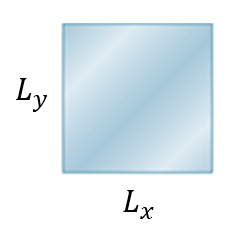 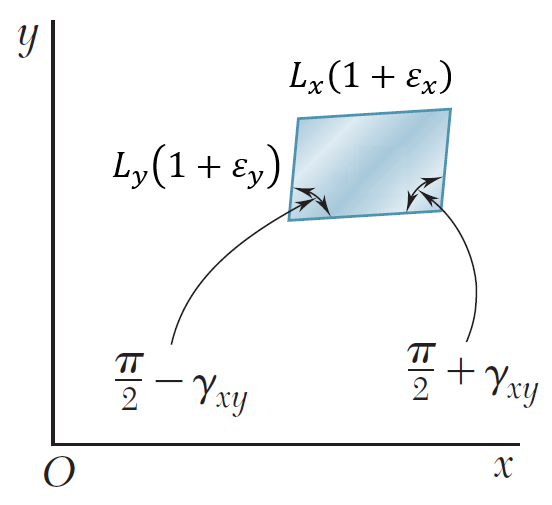 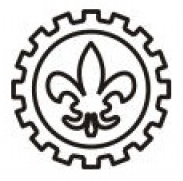 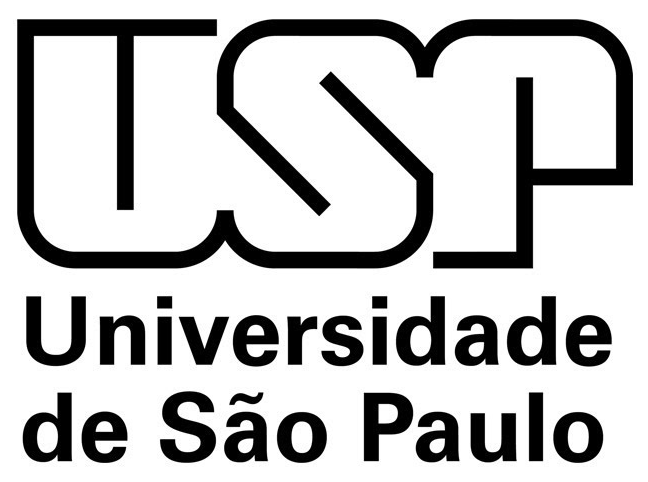 LOM3081 – Introdução à Mecânica dos Sólidos – Prof. Dr. João Paulo Pascon
6.2. Equações de transformação
Rotação do sistema
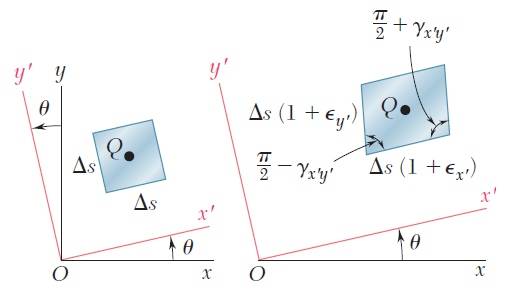 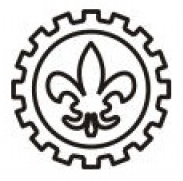 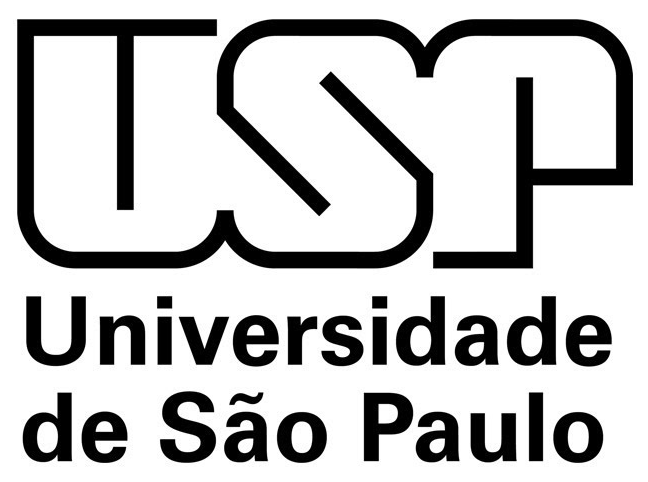 LOM3081 – Introdução à Mecânica dos Sólidos – Prof. Dr. João Paulo Pascon
6.2. Equações de transformação
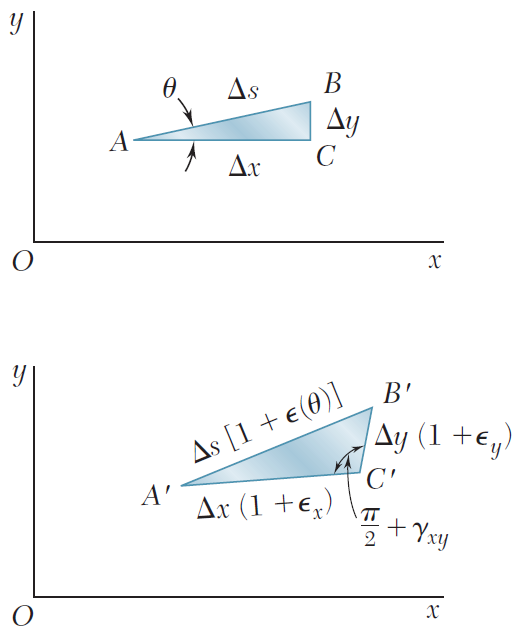 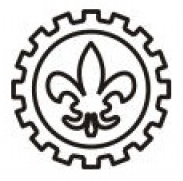 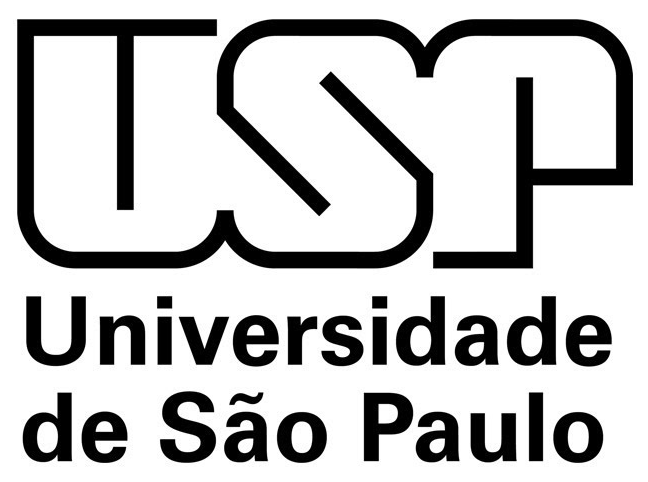 LOM3081 – Introdução à Mecânica dos Sólidos – Prof. Dr. João Paulo Pascon
6.2. Equações de transformação
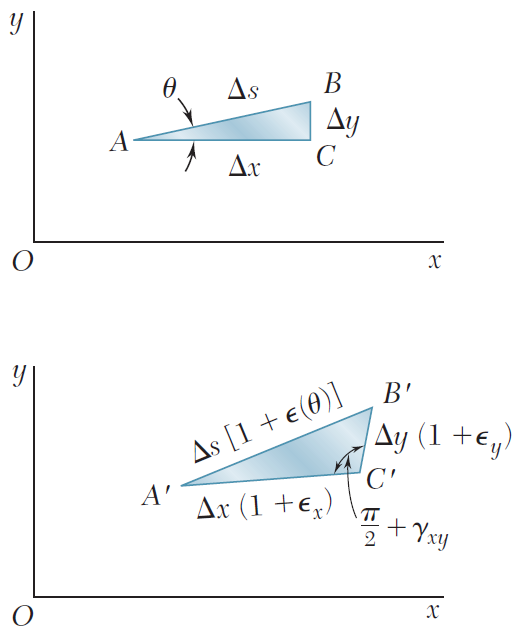 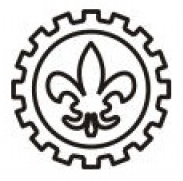 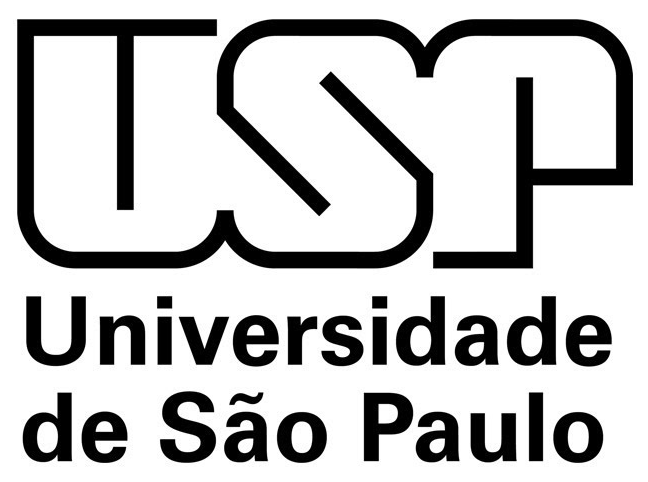 LOM3081 – Introdução à Mecânica dos Sólidos – Prof. Dr. João Paulo Pascon
6.2. Equações de transformação
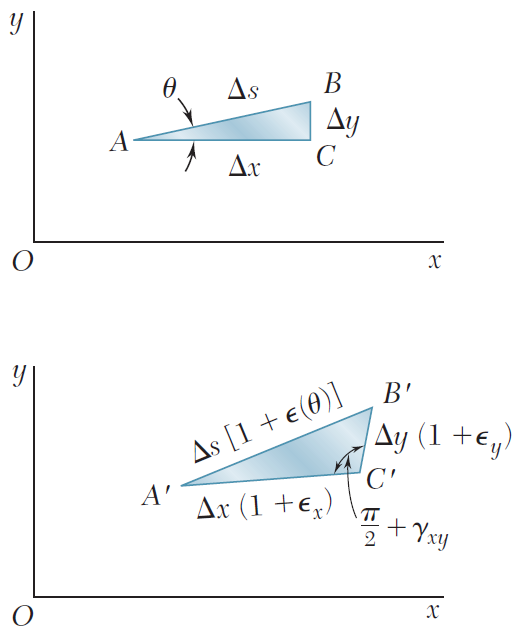 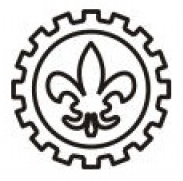 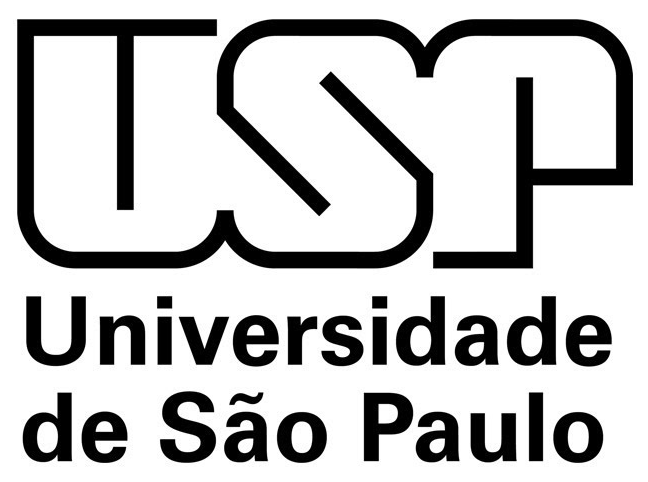 LOM3081 – Introdução à Mecânica dos Sólidos – Prof. Dr. João Paulo Pascon
6.2. Equações de transformação
EPT x EPD
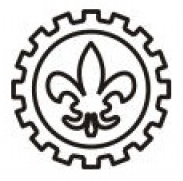 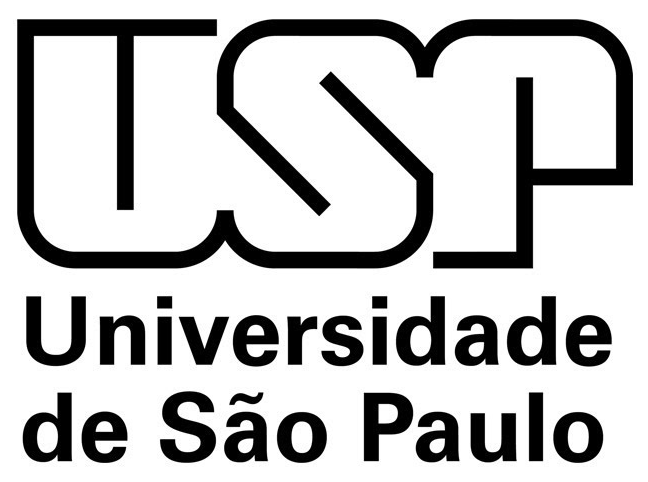 LOM3081 – Introdução à Mecânica dos Sólidos – Prof. Dr. João Paulo Pascon
6.3. Deformações principais
Valores extremos de deformação normal
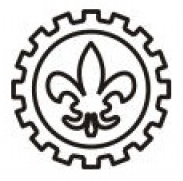 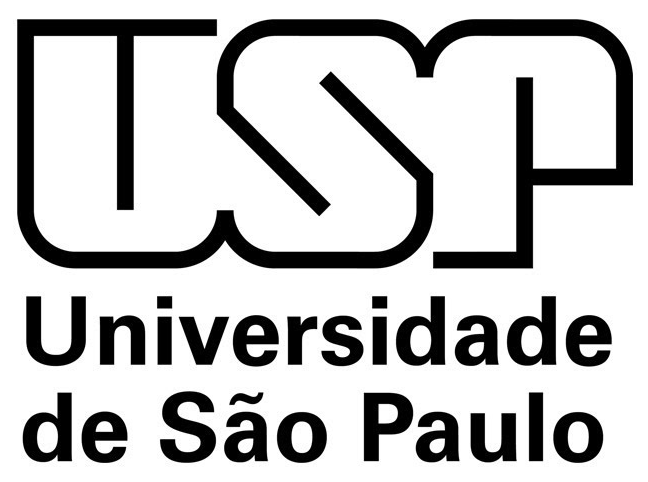 LOM3081 – Introdução à Mecânica dos Sólidos – Prof. Dr. João Paulo Pascon
6.4. Máxima distorção no plano
Valores extremos de deformação por cisalhamento
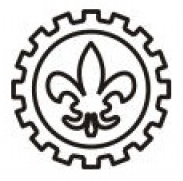 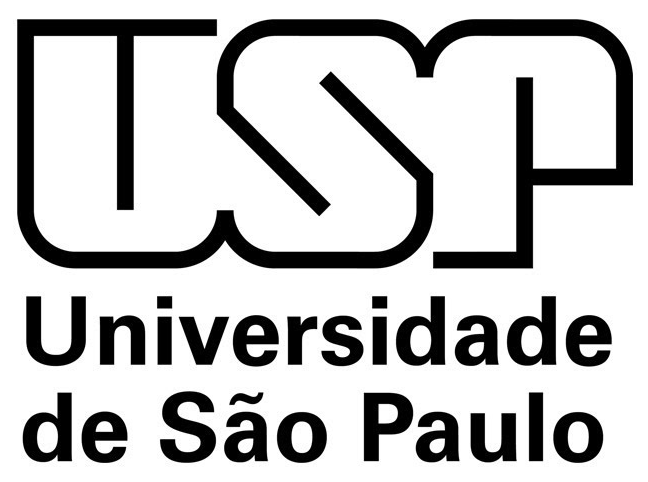 LOM3081 – Introdução à Mecânica dos Sólidos – Prof. Dr. João Paulo Pascon
* Círculo de Mohr para EPD
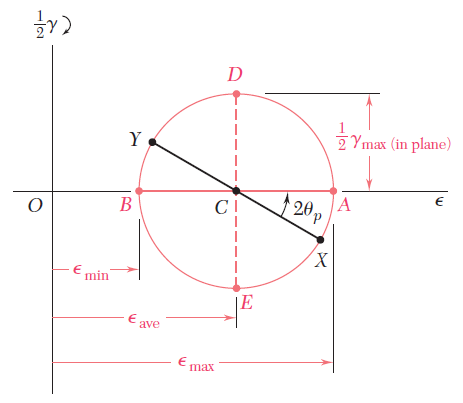 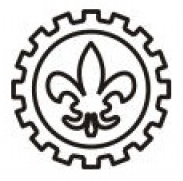 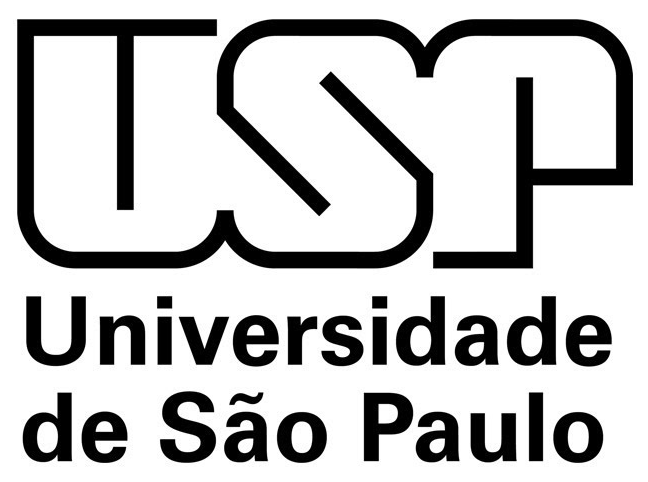 LOM3081 – Introdução à Mecânica dos Sólidos – Prof. Dr. João Paulo Pascon
Exemplo 6.2. EPD
Para o estado plano de deformação do Exemplo 6.1, determinar:
(a) deformações e direções principais
(b) máxima distorção no plano e ângulos correspondentes
(c) a deformação normal das diagonais do quadrado
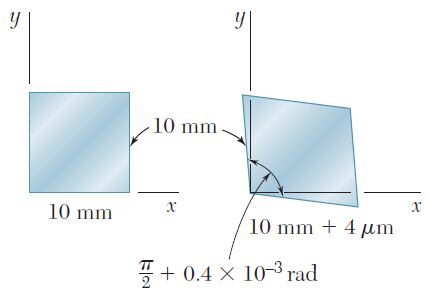 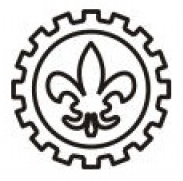 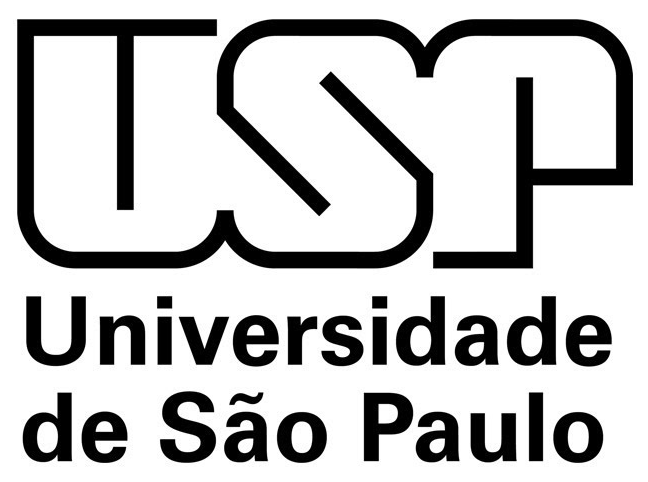 LOM3081 – Introdução à Mecânica dos Sólidos – Prof. Dr. João Paulo Pascon
Exemplo 6.2. EPD
(a) deformações e direções principais
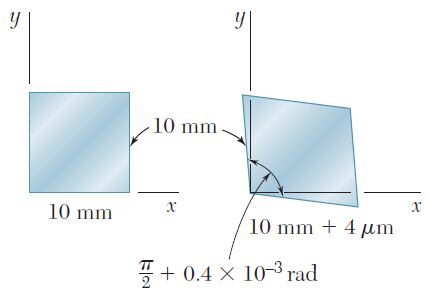 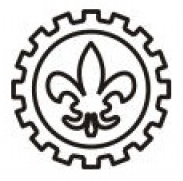 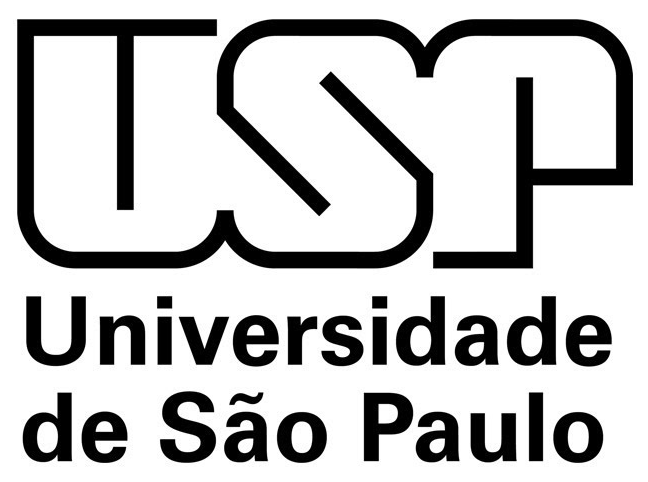 LOM3081 – Introdução à Mecânica dos Sólidos – Prof. Dr. João Paulo Pascon
Exemplo 6.2. EPD
(b) máxima distorção no plano e ângulos correspondentes
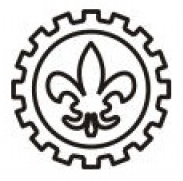 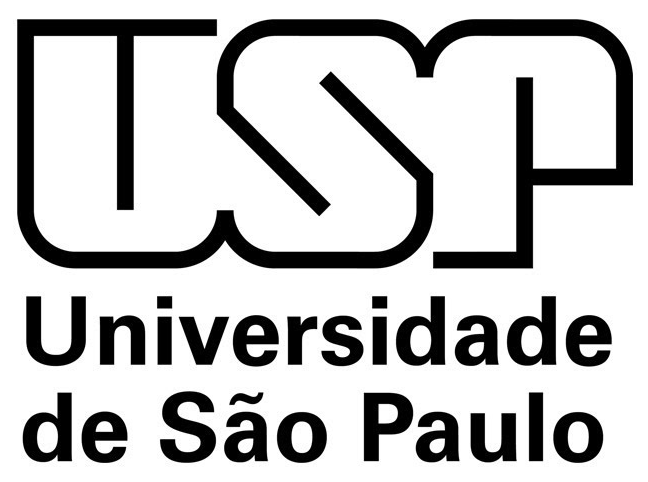 LOM3081 – Introdução à Mecânica dos Sólidos – Prof. Dr. João Paulo Pascon
Exemplo 6.2. EPD
Observação (deformações extremas)
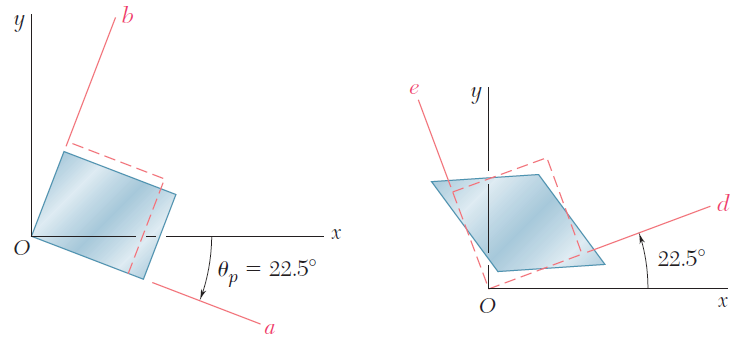 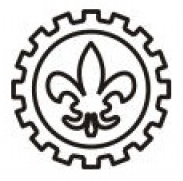 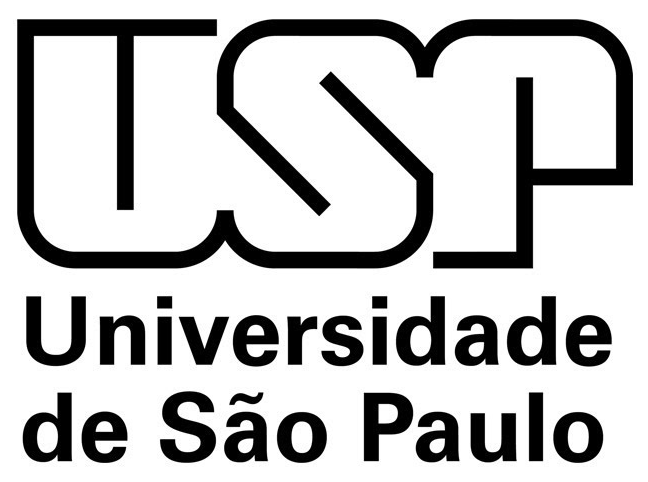 LOM3081 – Introdução à Mecânica dos Sólidos – Prof. Dr. João Paulo Pascon
Exemplo 6.2. EPD
(c) a deformação normal das diagonais do quadrado
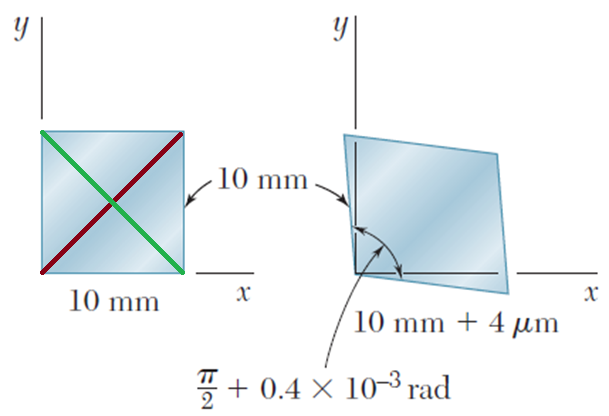 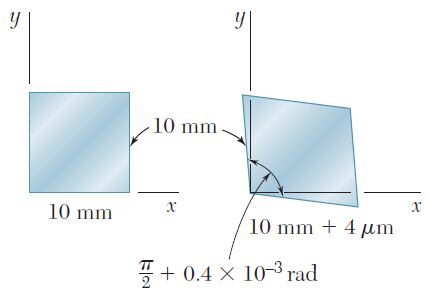 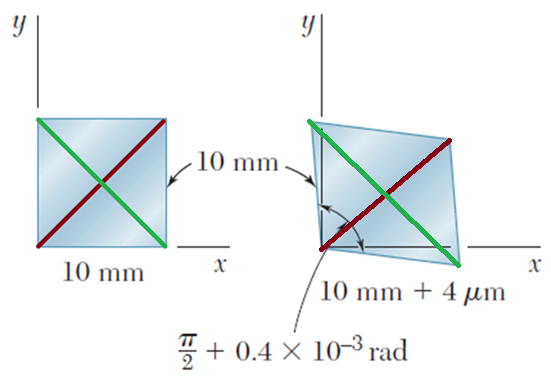 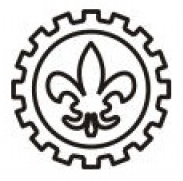 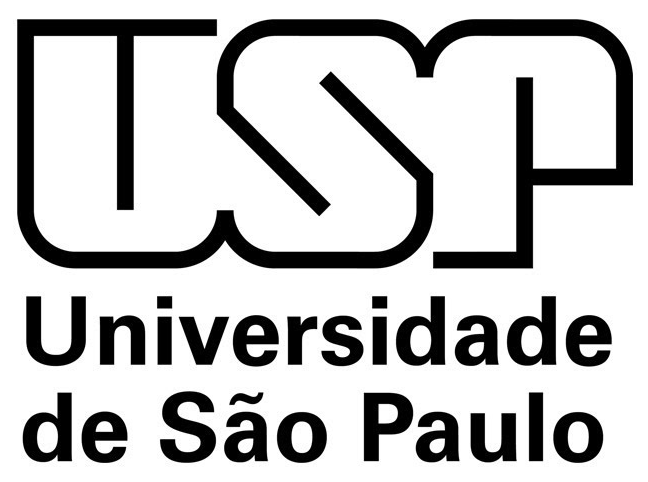 LOM3081 – Introdução à Mecânica dos Sólidos – Prof. Dr. João Paulo Pascon
Rosetas de deformação
Extensômetros
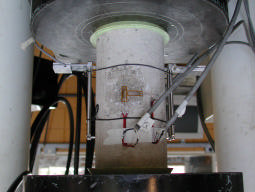 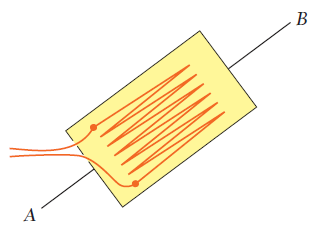 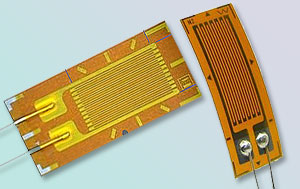 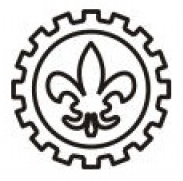 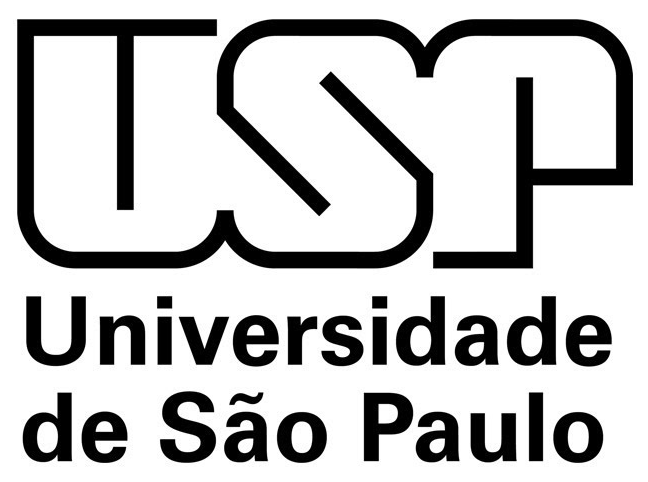 LOM3081 – Introdução à Mecânica dos Sólidos – Prof. Dr. João Paulo Pascon
Rosetas de deformação
Rosetas de deformação
45 graus
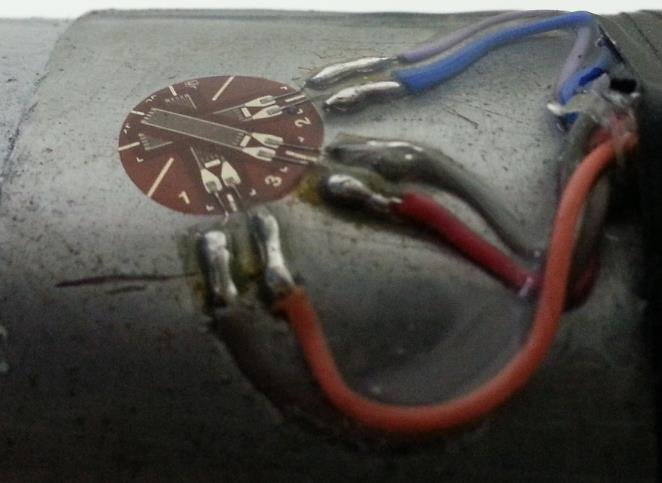 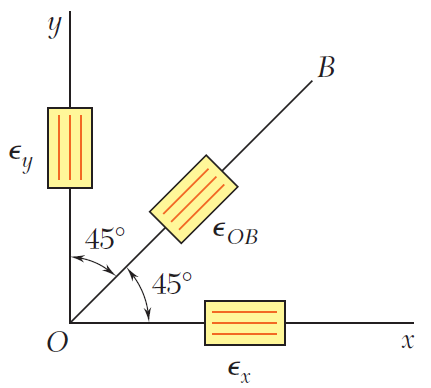 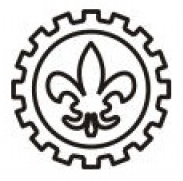 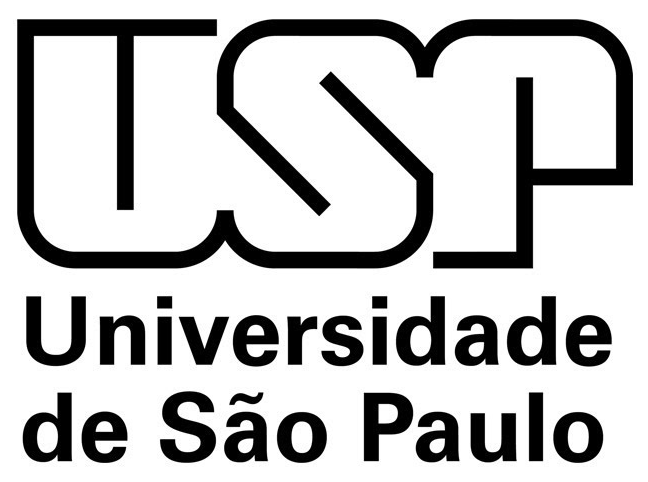 LOM3081 – Introdução à Mecânica dos Sólidos – Prof. Dr. João Paulo Pascon
Rosetas de deformação
Rosetas de deformação
45 graus
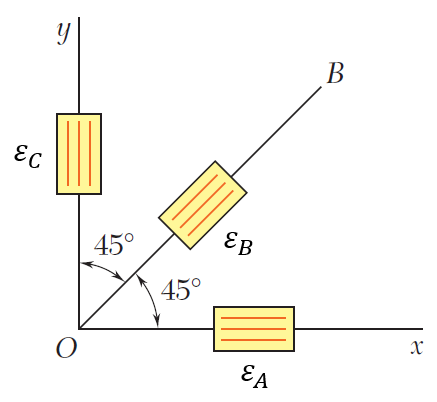 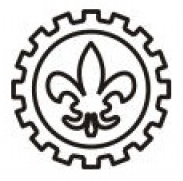 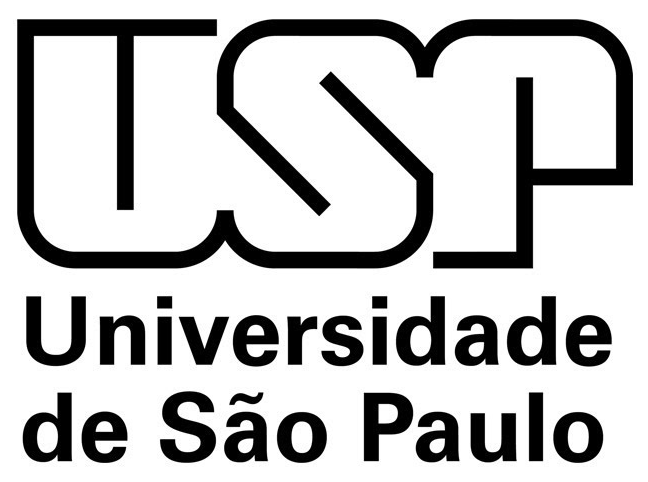 LOM3081 – Introdução à Mecânica dos Sólidos – Prof. Dr. João Paulo Pascon
Rosetas de deformação
Rosetas de deformação
60 graus
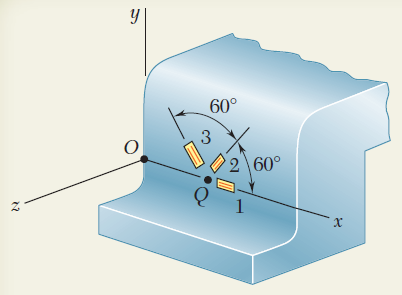 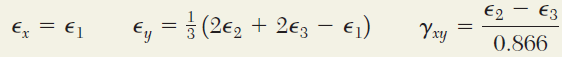 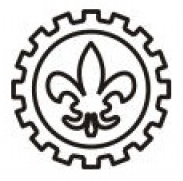 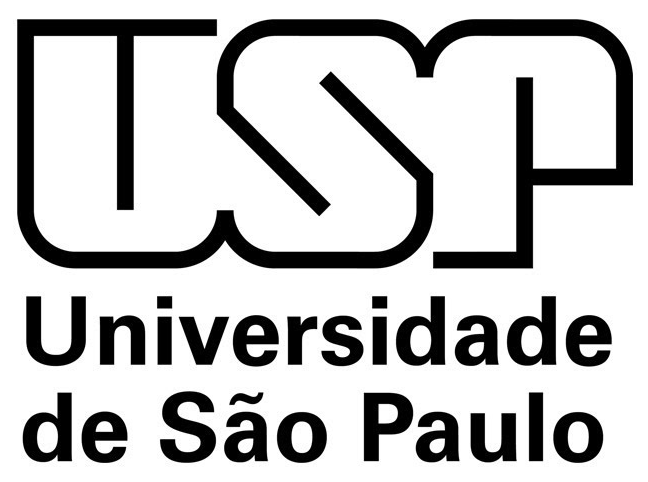 LOM3081 – Introdução à Mecânica dos Sólidos – Prof. Dr. João Paulo Pascon
Exemplo 6.3. Roseta de deformação
Para as leituras da roseta abaixo, determinar as componentes planas de deformação:
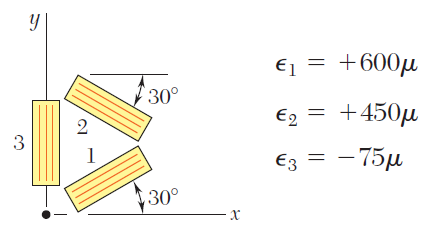 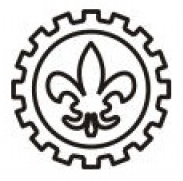 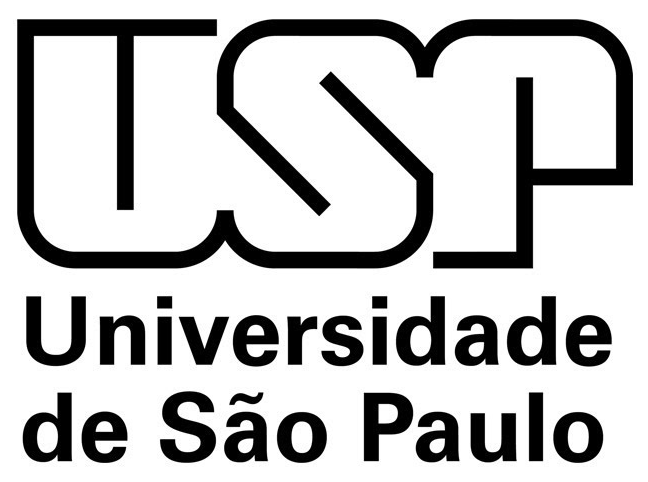 LOM3081 – Introdução à Mecânica dos Sólidos – Prof. Dr. João Paulo Pascon
Exemplo 6.3. Roseta de deformação
Para as leituras da roseta abaixo, determinar as componentes planas de deformação:
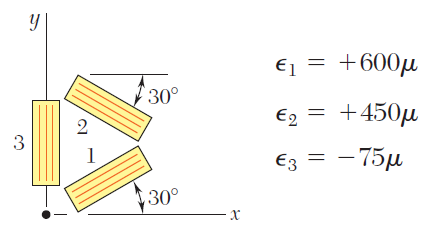 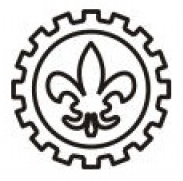 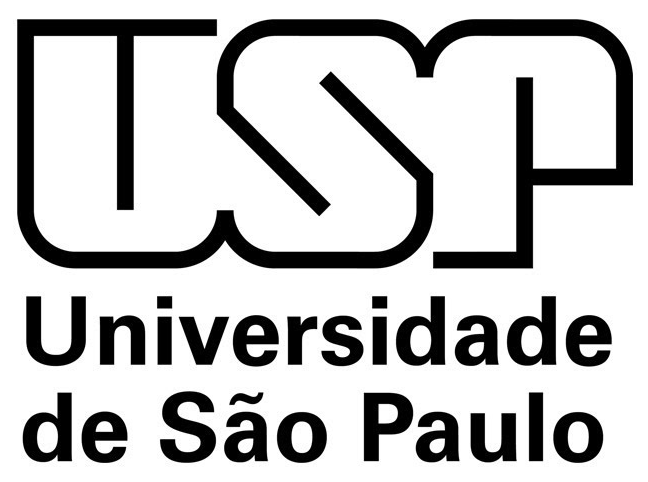 LOM3081 – Introdução à Mecânica dos Sólidos – Prof. Dr. João Paulo Pascon
Exemplo 6.3. Roseta de deformação
Componentes planas de deformação:
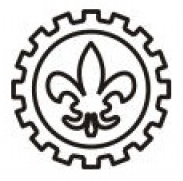 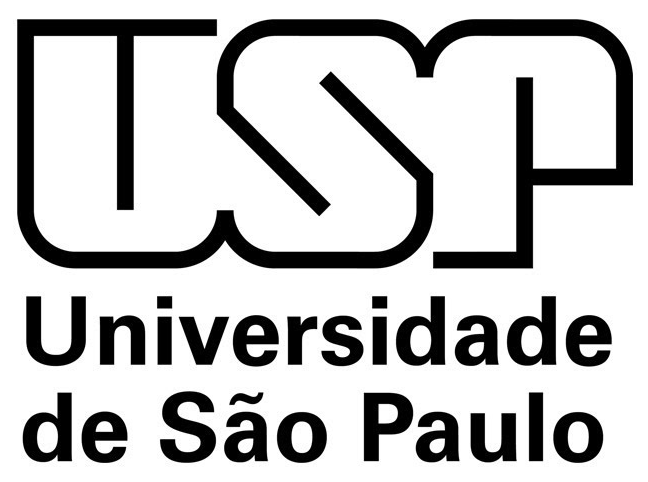 LOM3081 – Introdução à Mecânica dos Sólidos – Prof. Dr. João Paulo Pascon
Próxima semana
7. Lei de Hooke multiaxial
 Relação tensão-deformação (2D, 3D)
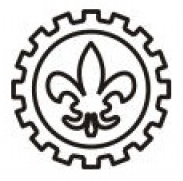 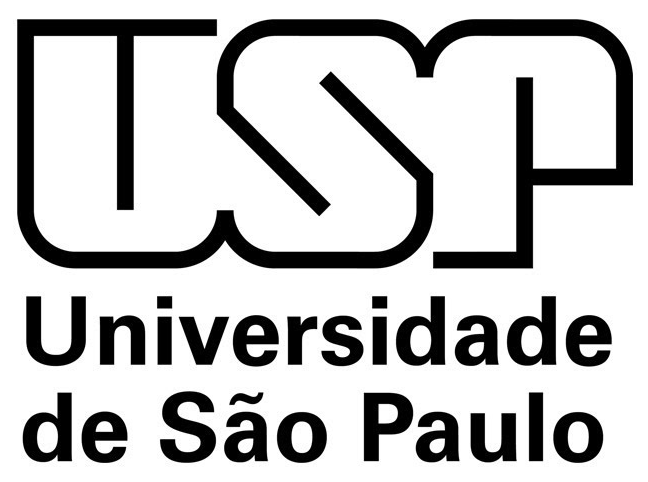 LOM3081 – Introdução à Mecânica dos Sólidos – Prof. Dr. João Paulo Pascon